Title
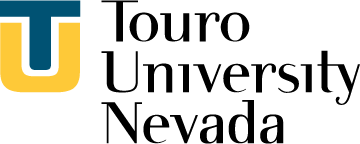 Author names (last author usually the advisor)
 Affiliation: such as Touro University Nevada College of Osteopathic Medicine, Henderson, NV; Use superscripts with the authors if there are multiple affiliations
Abstract
Results
Summary of Data
Figure or table heading
Discussion / Conclusion
Background
Figure or table heading
Methods
Figure or table heading
Acknowledgments / References